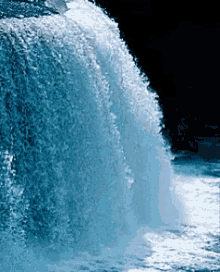 স্বাগতম
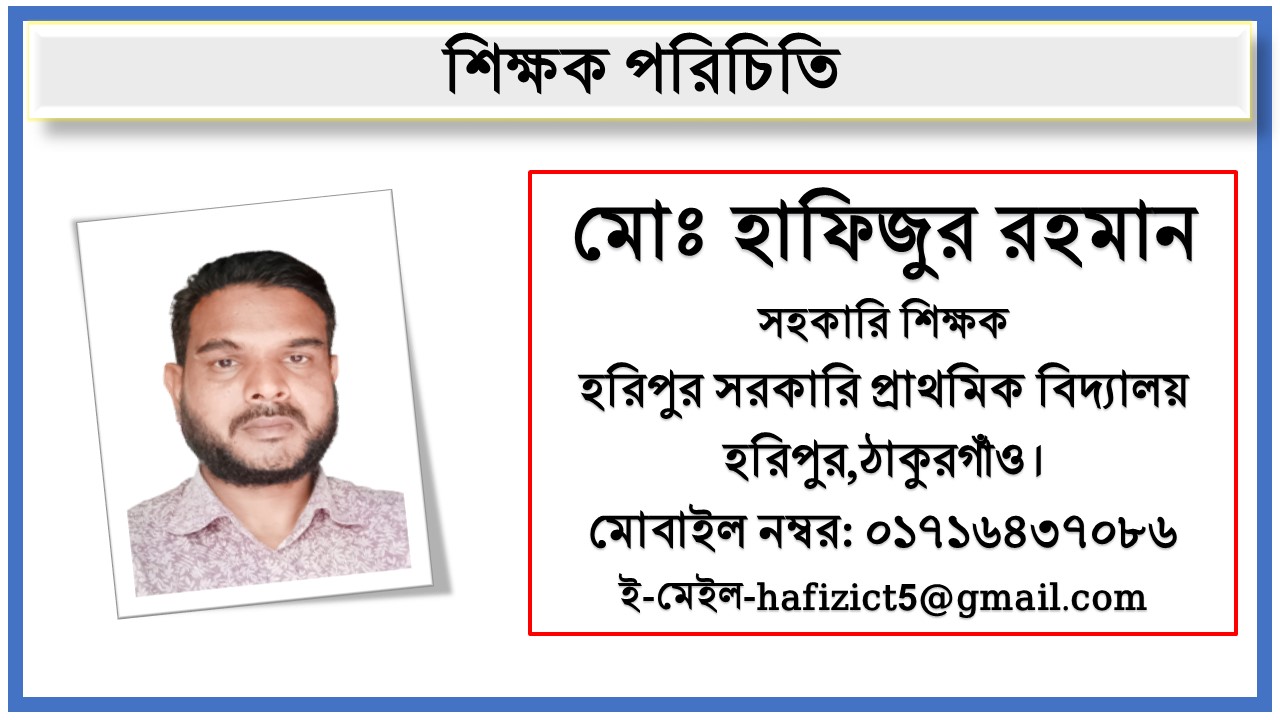 পাঠ পরিচিতি
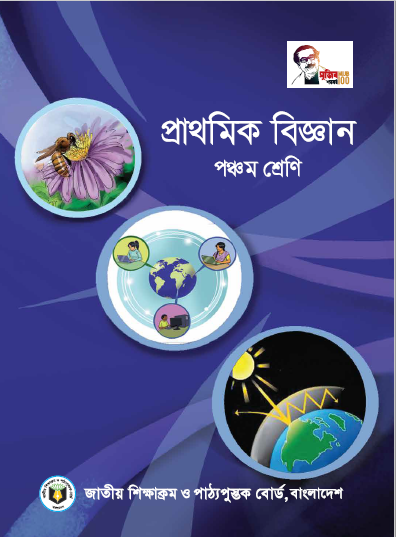 শ্রেণিঃ ৫ম
বিষয়ঃবিজ্ঞান
অধ্যায়ঃ০৩(জীবনের জন্য পানি)
পাঠ্যাংশঃ (উদ্ভীদ ও প্রানীর জন্য পানি)
সময়ঃ ৪৫ মিনিট
তারিখঃ16/09/2021 খ্রি.
শিখনফল
৩.১.১ উদ্ভীদ ও প্রানীর জীবনের পানির প্রয়োজনীয়তা ব্যাখ্যা করতে পারবে।
চল আমরা কিছু ছবি দেখি..
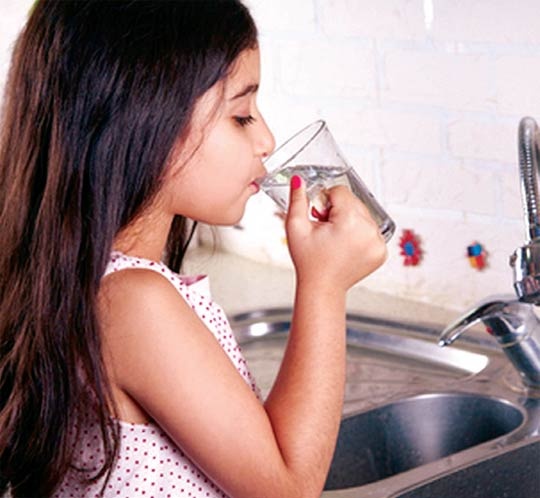 মেয়েটি কী করছে?
হ্যাঁ,পানি পান করছে
চল আমরা কিছু ছবি দেখি..
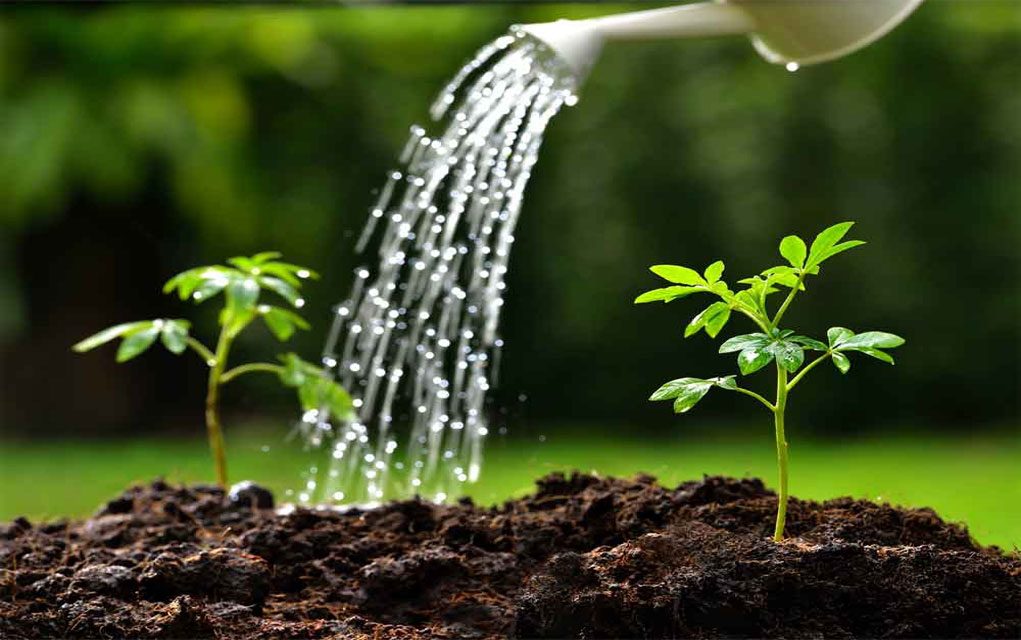 গাছে কী দেওয়া হচ্ছে?
হ্যাঁ,পানি দেওয়া হচ্ছে
আজকে আমরা জানব
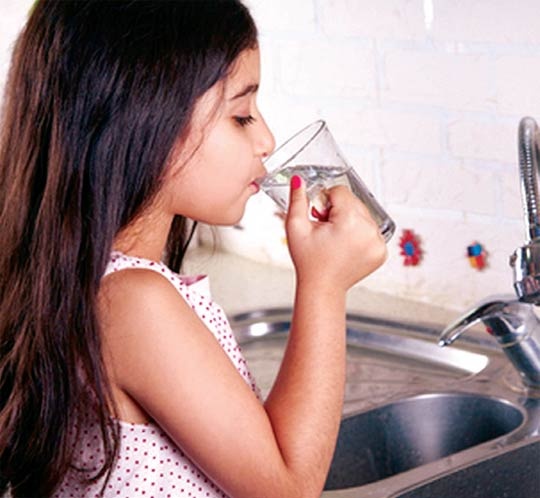 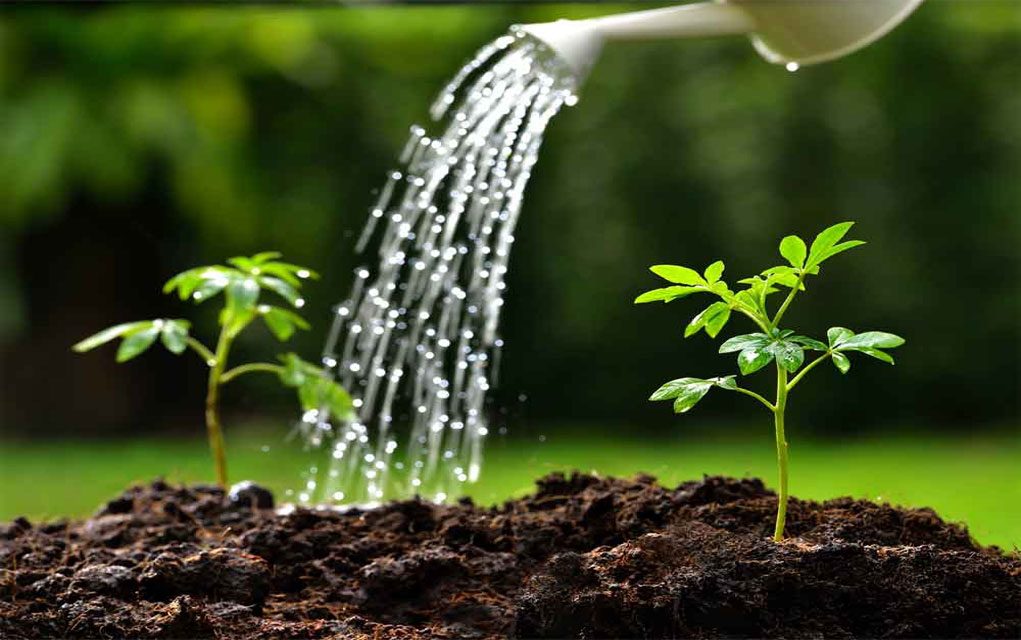 উদ্ভিদ ও প্রানীর জন্য পানি
আমরা কোথা থেকে পানি পাই
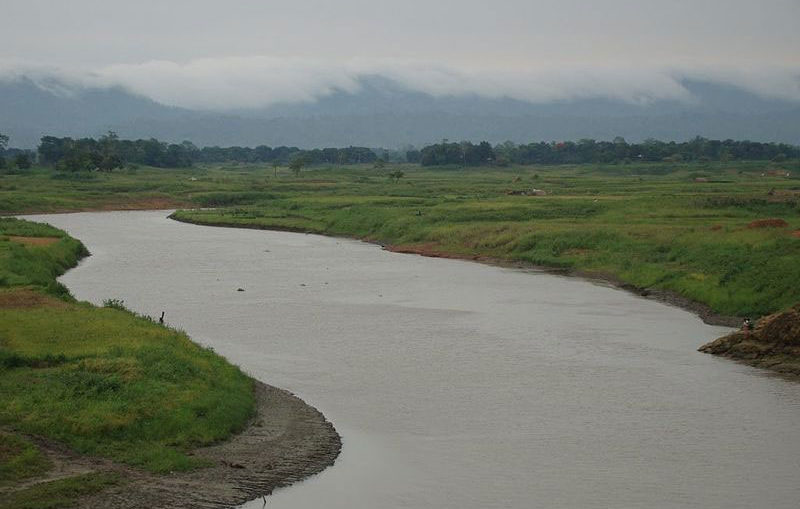 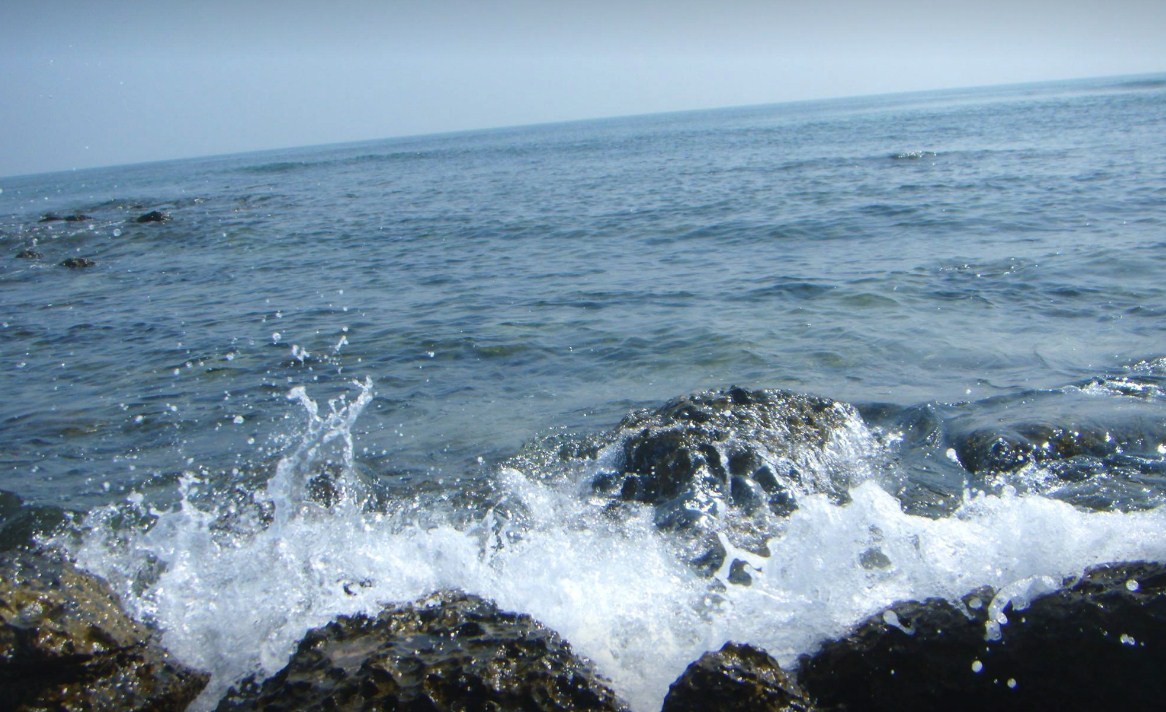 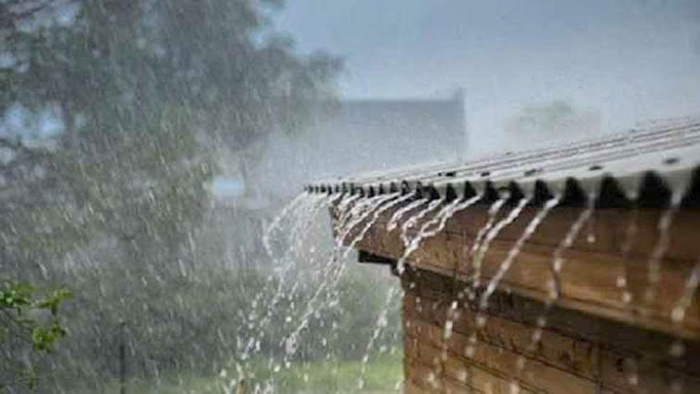 প্রাকৃতিক উৎস থেকে
নদী
সমুদ্র
বৃষ্টি
আমরা কোথা থেকে পানি পাই
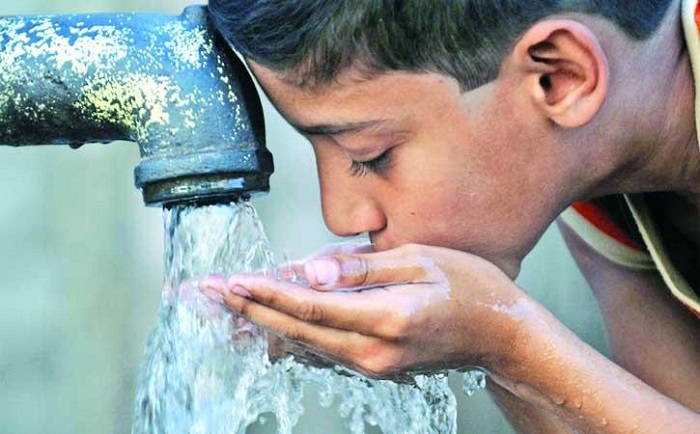 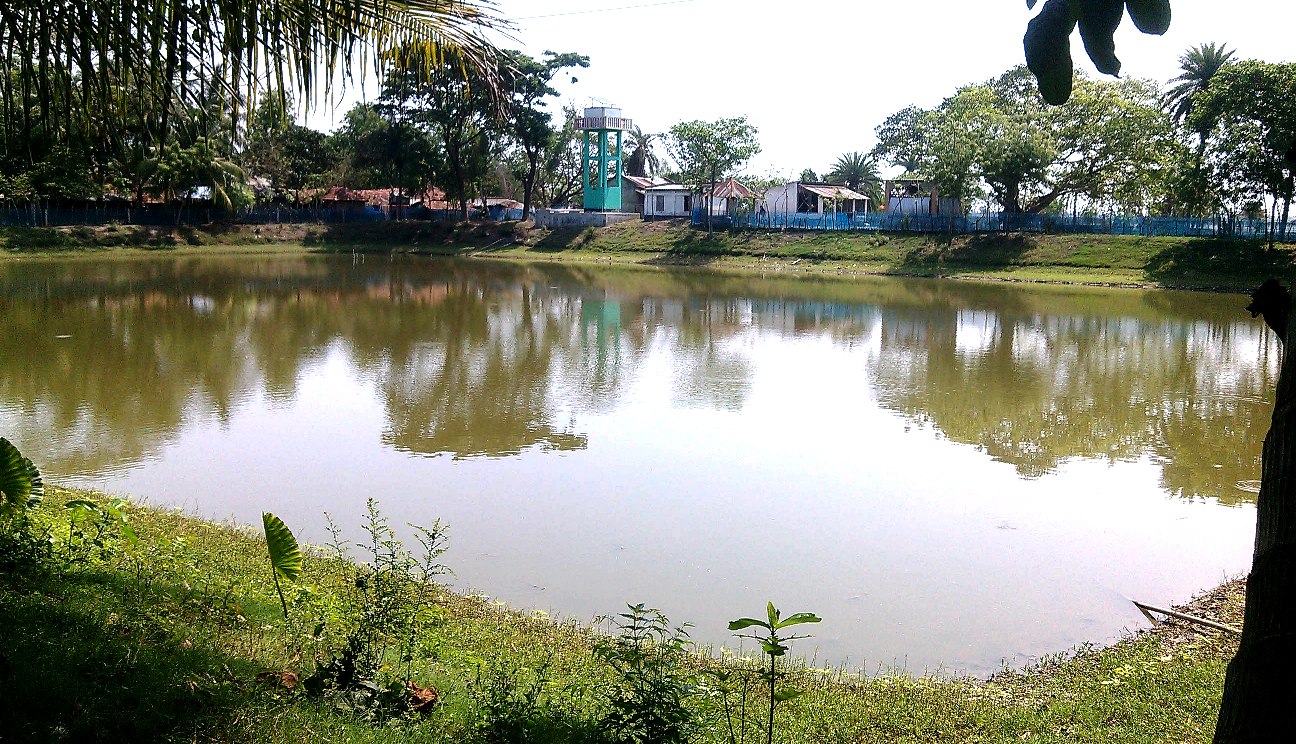 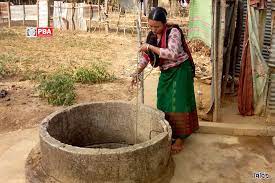 মানুষের তৈরি উৎস থেকে
কুপ
নলকুপ
পুকুর
উদ্ভিদের জন্য পানির প্রয়োজনীয়তা
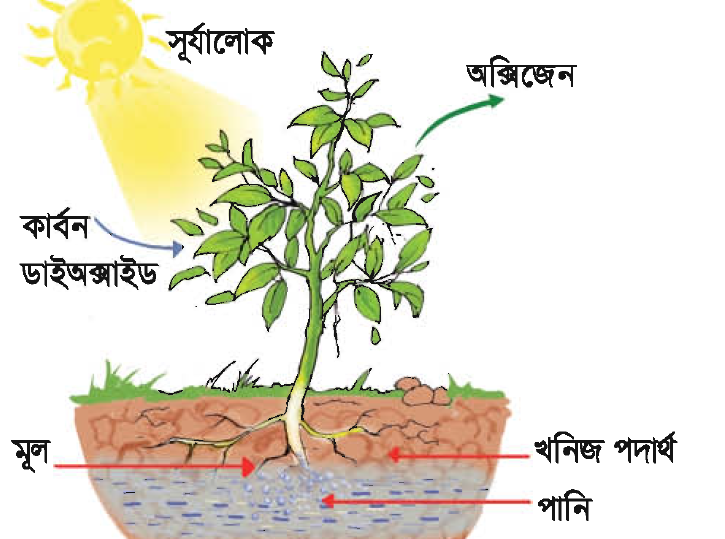 প্রানীর জন্য পানির প্রয়োজনীয়তা
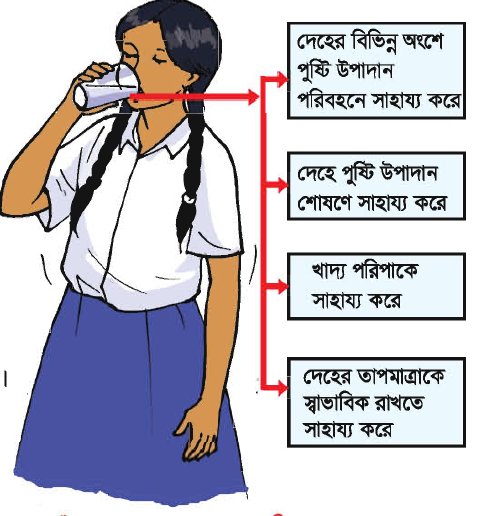 তোমারদের পাঠ্য বইয়ের ১৫-16 পৃষ্ঠা বের কর এবং নিরবে পড়
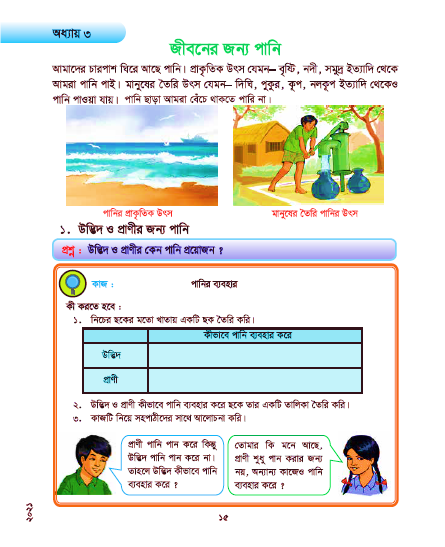 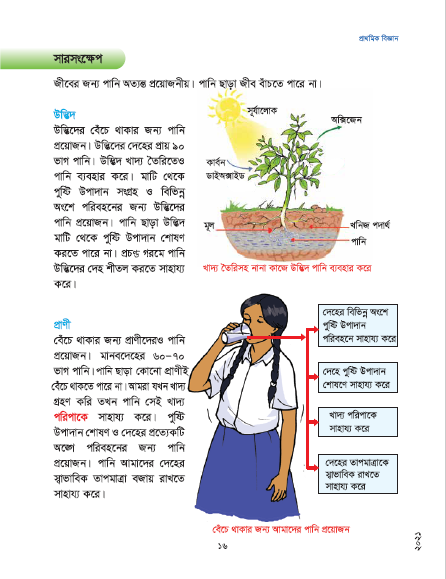 দলীয় কাজ
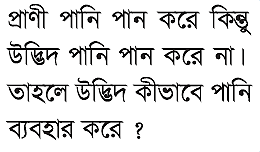 মূল্যায়ন
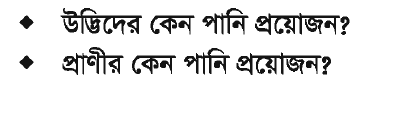 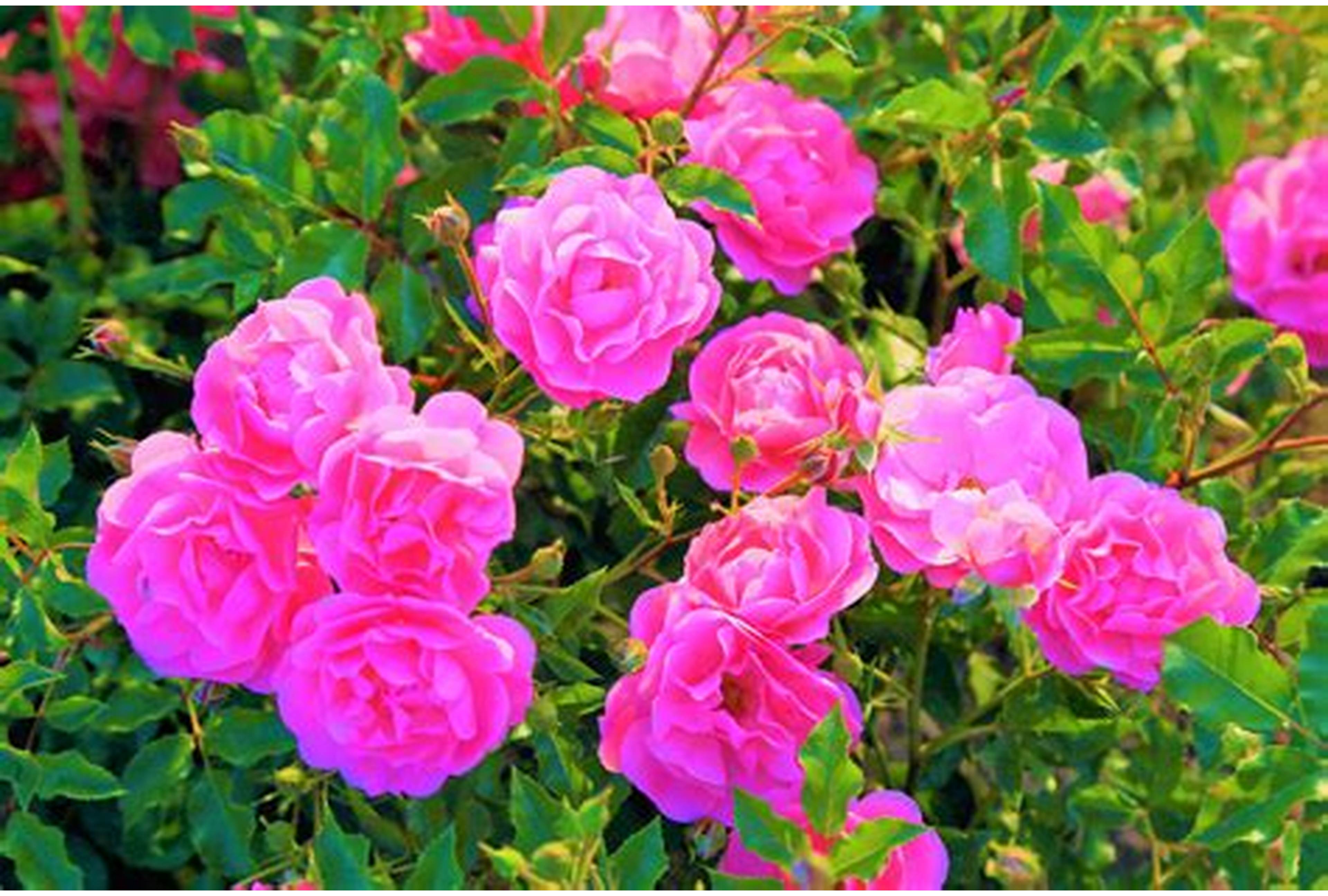 সবাইকে ধন্যবাদ